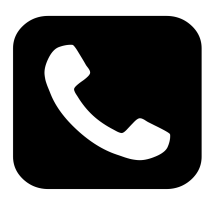 Legislator Phone CommunicationTips
Advocacy Presentation
January 9, 2021
LRA ZOOM Meeting
Start talking to your state Representatives and Senators NOW.
They need to know about the issues that affect their constituents.
If you want legislators to hear what you have to say, you need to take the first step of forming a relationship with them.
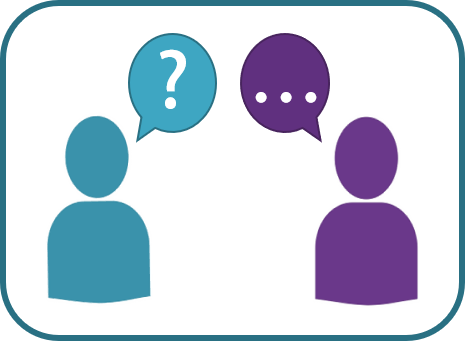 Making the first move...
Gather your legislator’s contact information 

Go to www.lareading.org Legislative Advocacy under “About LRA” site for contact information or…

Visit the Louisiana Legislature’s website: https://legis.la.gov/legis/FindMyLegislators.aspx
Steps for calling your legislators:
Say hello and introduce yourself as a constituent to the staffer who answers your phone call.
Explain briefly that you are calling in regards to a specific issue or bill.
Ask if you can speak to someone regarding the issue.
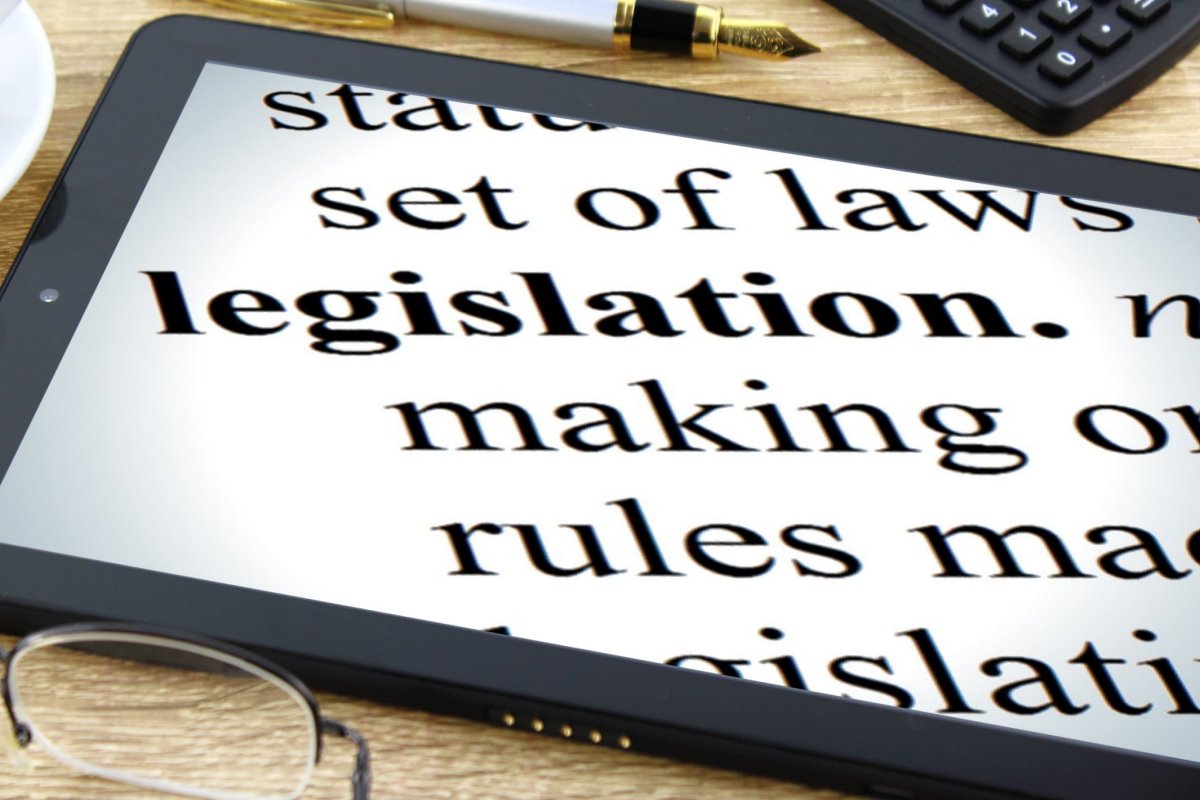 When Speaking with the Legislator or Staff Member…
Reintroduce yourself as a constituent and state the issue or bill you are calling them about. 
State clearly what position you would like for them to take (support, oppose, etc.) 
Provide background information as to why.
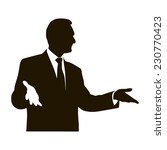 The legislators may be unfamiliar with the issue so…
Help them understand why they should take the position you are asking of them.
Be prepared with articles and research if you politely need to rebut their argument or back up your position. 
Offer to send them the research you are citing.
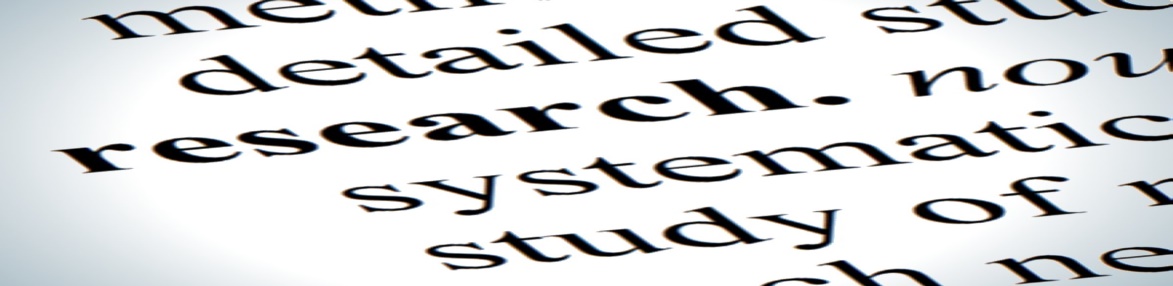 Final conversation…
Thank the legislator or staff member for their time and consideration.
If you have to leave a message, reintroduce yourself as a constituent. 
State the issue or bill you would like to speak with the legislator about.
Include what position you would like for them to take. 
Ask them to return your call.
Final Tips…
Only address one bill or issue in the phone call. 
Remain polite and calm on the phone.
 Be firm when discussing the bill or issue, but do not become confrontational.
Send a follow-up email or letter to thank the legislator for speaking with you and reiterate the position you hope they will take.
Communication with a Legislator may sway a vote for educators & schools
Be prepared to contact your Legislator for critical pending legislation.
Read up on the issue that is being considered.
Go to www.lareading.org and check out information on the Legislative Advocacy site as well as what is being sent to you by an advocacy group!
Be aware…
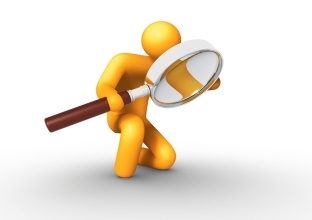 Legislation can affect your pension,
Legislation can affect your salary,
Legislation can affect your instructional curriculum,
Legislation can affect the PTR, and
Legislation can affect your job satisfaction!
Help change some educators’ philosophy from:
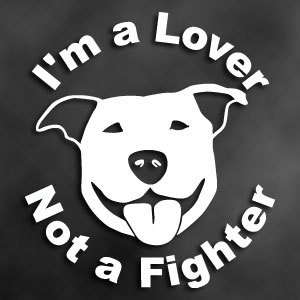 To becoming proactive when it is needed!
Thank you for making your voice heard!

Thank you for being an advocate for educators, education, and yourself!
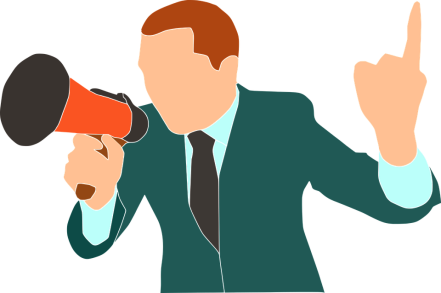 Resource
Thanks to the Advocacy Center  of the Louisiana Retired Teachers Association, for this information!
The website address for lrta is www.lrta.net.